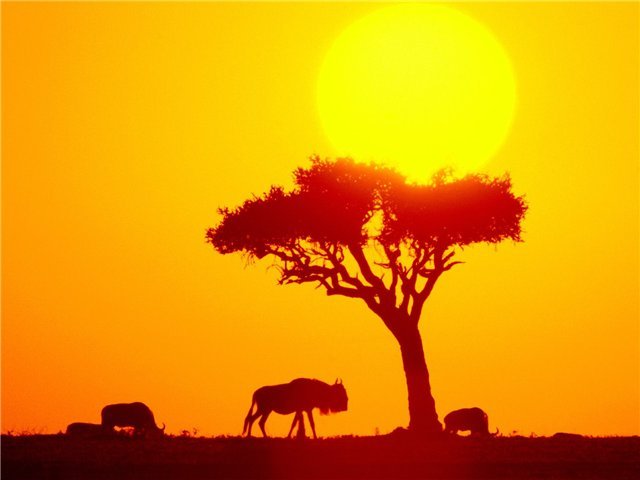 АФРИКА
ГЕОГРАФИЧЕСКОЕ ПОЛОЖЕНИЕ МАТЕРИКА
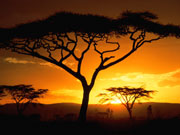 Оглушенная ревом и топотом,
Облеченная в пламя и дымы,
О тебе, моя Африка, шепотом
В небесах говорят серафимы.
Про деяния свои и фантазии,
Про звериную душу послушай,
Ты на дереве древнем Евразии
Исполинской висящая грушей.
                                                               (Николай Гумилев)
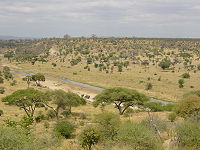 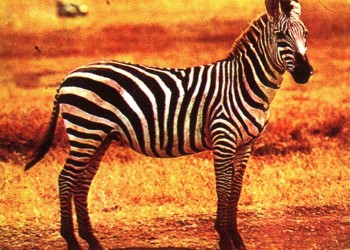 ПРОИСХОЖДЕНИЕ НАЗВАНИЯ МАТЕРИКА
Изначально словом «афри» жители древнего Карфагена называли людей, обитавших недалеко от города. 
Это название обычно относят к финикийскому afar, что значит «пыль». После завоевания Карфагена римляне назвали провинцию Африкой (лат. Africa).
Позднее Африкой стали называть и все известные регионы этого континента, а потом и сам континент.
Другая теория гласит, что название народа «афри» происходит от берберского ifri, «пещера», имея в виду пещерных жителей.
ПЛОЩАДЬ АФРИКИ29,2 млн. км² (с островами 30,3 млн. км²)вторая после Евразии
Очертания берегов
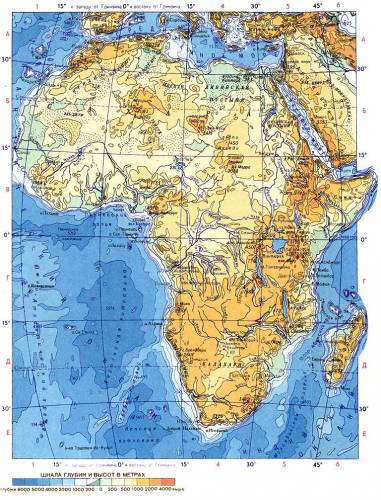 Полуостров
 Сомали
Гвинейский
 залив
                                                                             Остров 
                                                                       Мадагаскар
Географическое положение – это положение материка относительно других географических объектов
План характеристики географического положения материка
1.Положение материка относительно экватора.
2. Положение материка относительно нулевого меридиана.
3. Какие океаны и моря омывают материк?
4. Как расположен материк относительно других материков?
5. Координаты крайних точек материка, его протяженность и размеры.
1. Относительно экватора, тропиков и начального меридиана
Северный тропик
ЭКВАТОР
.
Южный тропик
Климатические пояса
2. Относительно океанов и морей
Атлантический Океан
Индийский океан
Средиземное море
Красное море
Гибралтарский пролив
Суэцкий канал
Соседние материки и части света
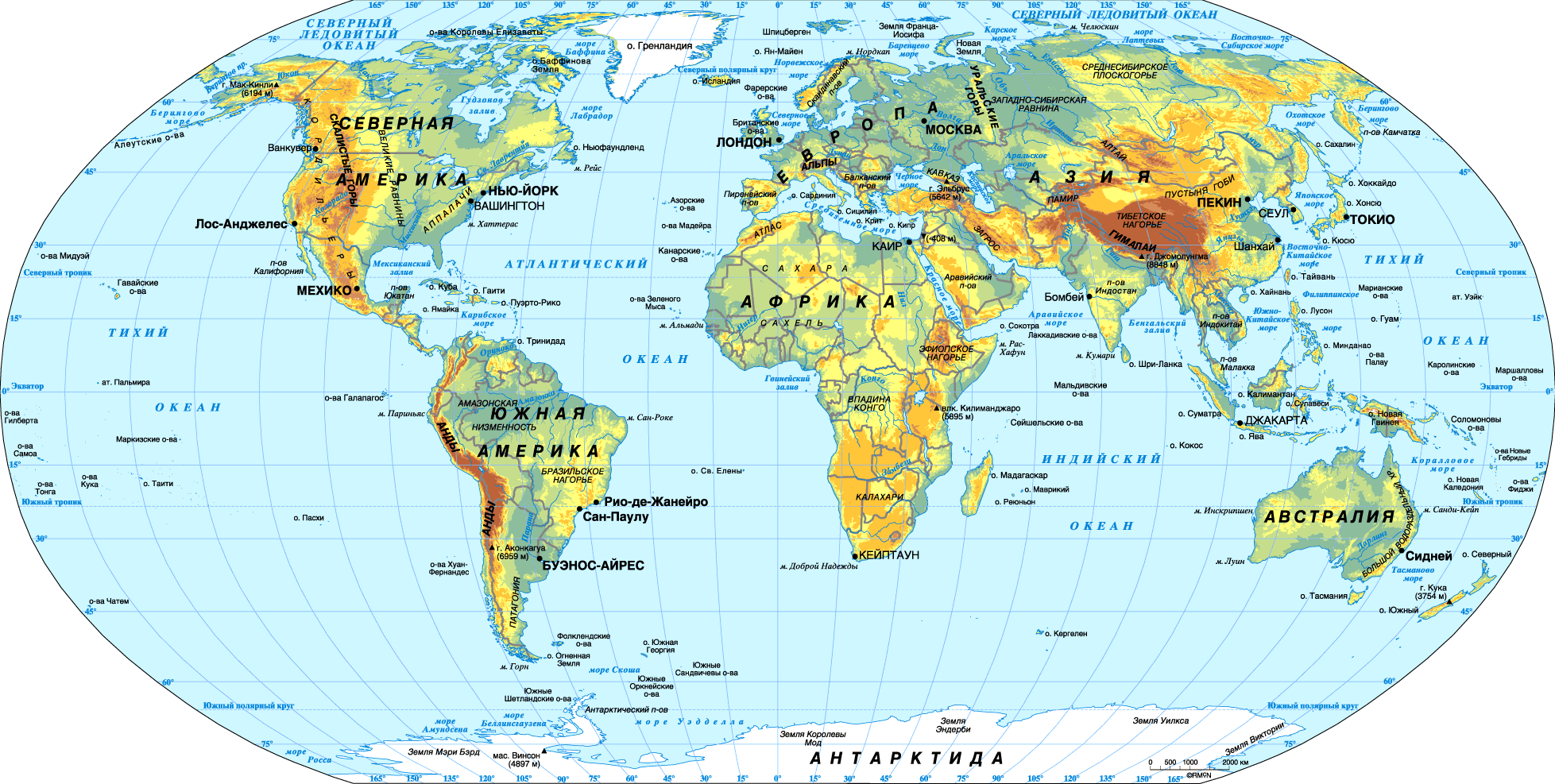 Практическая работа
Определение географических координат крайних точек
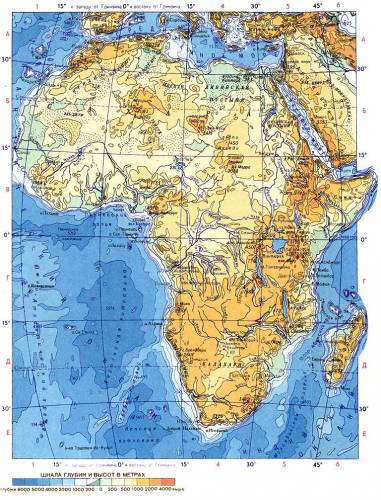 1. Крайняя северная точка – мыс Эль-Абьяд
37˚  с.ш.
    10˚ в.д.
.
2. Крайняя южная точка – мыс Игольный



1.    35˚ю.ш. 
2.    20˚в.д.
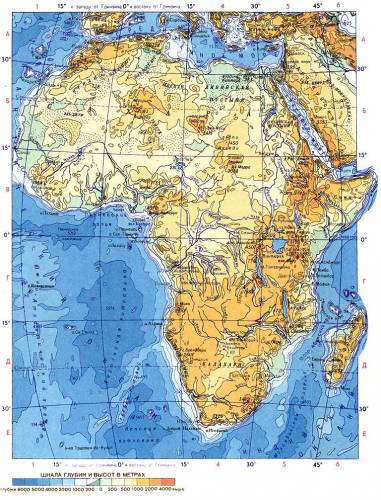 .
3. Крайняя  западная точка – мыс Альмади


1. 15˚с.ш.
2. 17˚з.д.
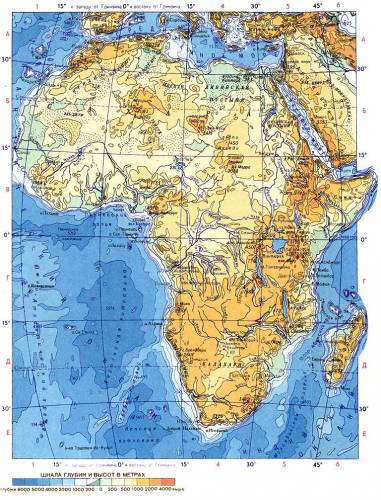 4. Крайняя восточная точкамыс Рас-Хафун
1.    10˚с.ш.
2.    52˚в.д.
Практическая работа
Определение протяженности материка 
с севера на юг 
и с запада на восток 
в градусах и километрах
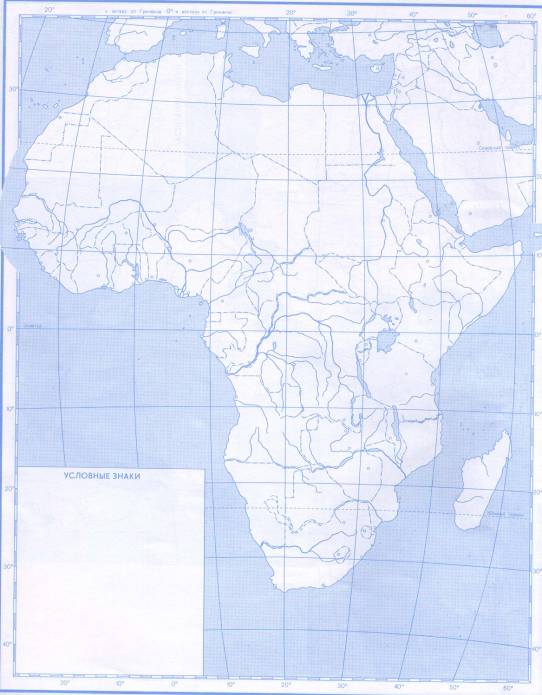 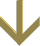 I. Расстояние с севера на юг
от крайней северной до крайней южной точки  в градусах и километрах
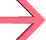 1) 37 + 35 = 72 (градуса)
2) 72 х 111 = 7992 (км)
II. Расстояние с запада на восток по 10 параллели в градусах и километрах
1) 15 + 52 = 67 (градусов)
2) 67 х 109,6 = 7343,2 (км)
Исследования Африки
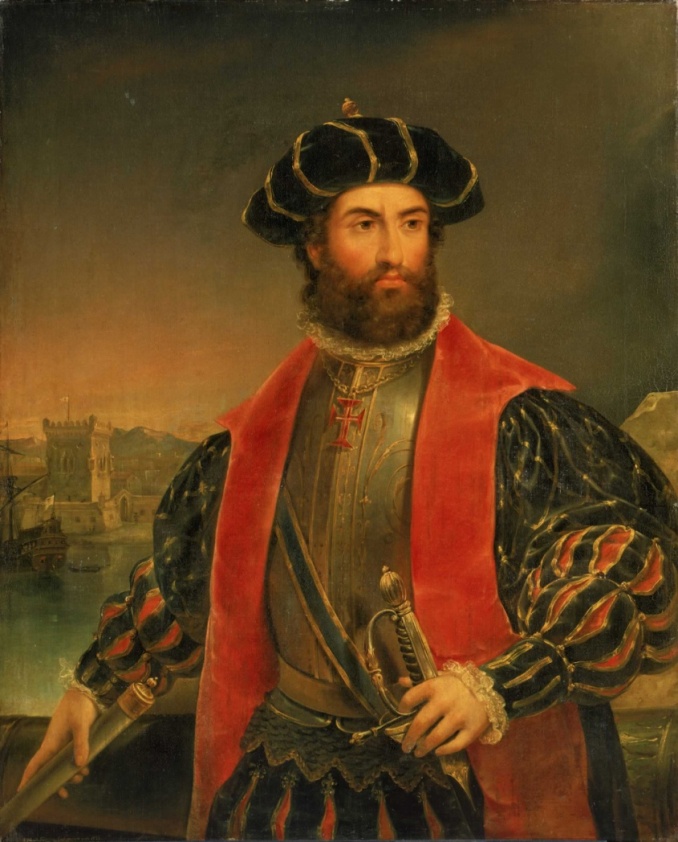 Бартоломеу Диаш 1488 год
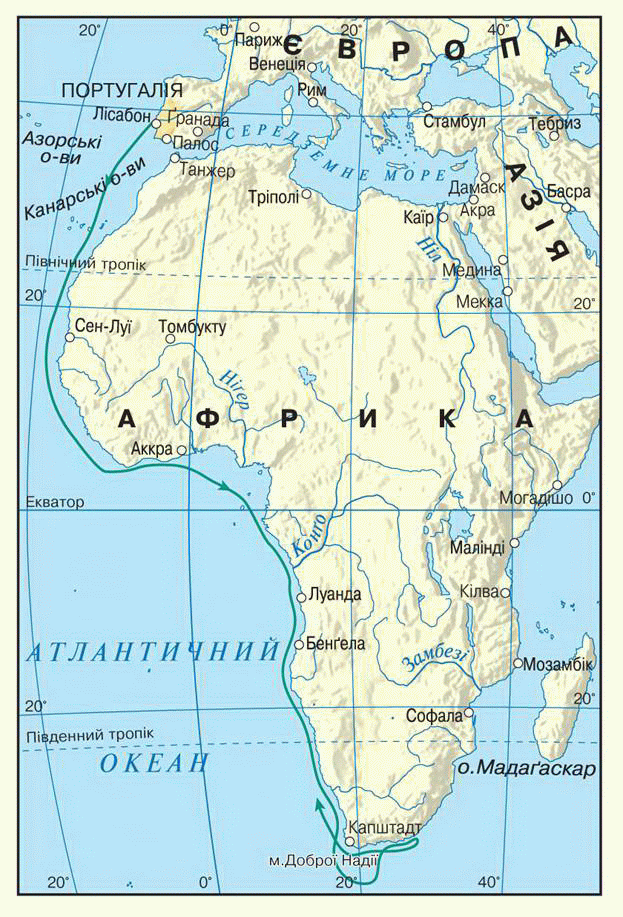 Васко да Гама 1498 год
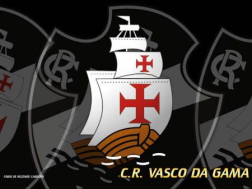 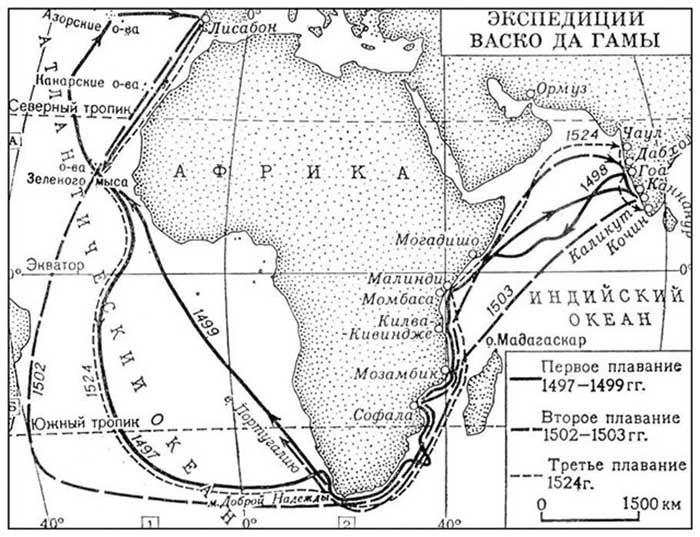 Агостинье Нето (Ангола)
Пламя и ритмы

Звон кандалов на дорогах,
Пенье птиц
В зеленой прохладе леса,
В сладостной музыке пальм…
Пламя…
         Пламя на травах…
               Пламя над крышами хижин
                                         Каяте…
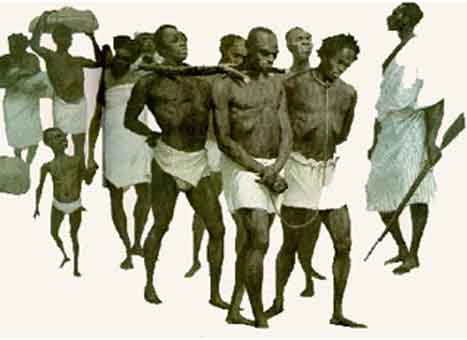 .
На дальних дорогах
Толпы народа, толпы народа, толпы народа
Изгнанного отовсюду,
На дальних дорогах,
До самого горизонта…
И снова на дальних дорогах
Шагают люди,
Бессильно руки опустив…
              Зарево,
                       Танцы,
                               Тамтамы,
                                         Ритмы…
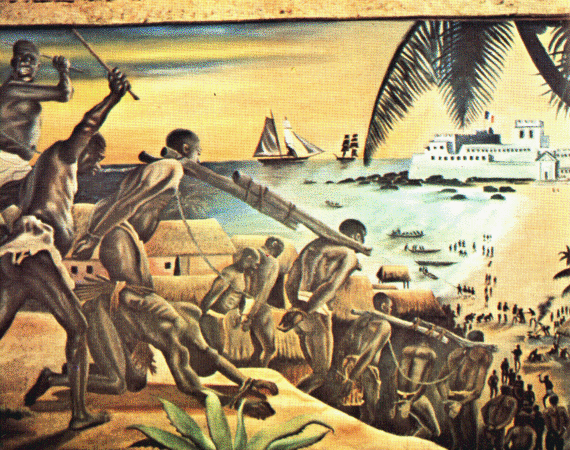 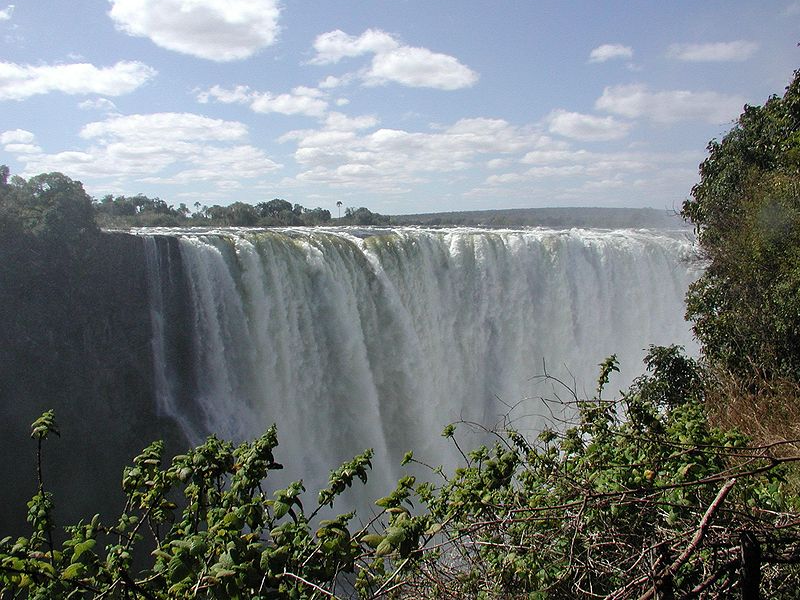 Давид Ливингстон 1854-1873 гг.
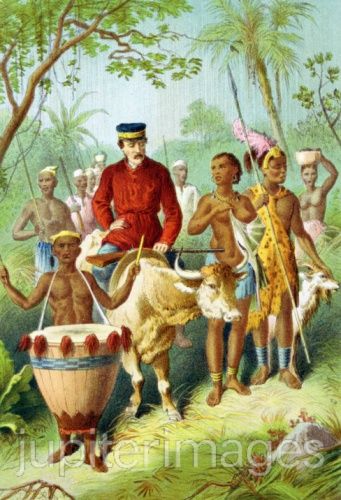 Русские исследователи Африки
Русские исследователи Африки
Домашнее задание
§ 24, чтение и пересказ
Номенклатура по теме